Федеральное государственное бюджетное учреждение науки 
Центр по проблемам экологии и продуктивности лесов 
Российской академии наук
Долгосрочное прогнозирование динамики урожайности лесных ягод при разных сценариях лесопользования для лесов европейской части России
Выполнила аспирантка 4-го года обучения
Колычева Анна Александровна
Руководитель
д. б. н. Чумаченко Сергей Иванович
Москва,  14 мая 2021 г.
Актуальность
Основные принципы устойчивого ведения лесного хозяйства – одновременное использование нескольких экосистемных услуг на одном участке и баланс между ними (Millennium..., 2005; Wolfslehner et al. 2019; Pohjanmies et al. 2021). Поиск оптимального совмещения обеспечивающих  услуг: заготовка древесины и лесных ягод обсуждается на мировом уровне (Курлович и др., 2015; Sheppard et al., 2020).
Прогнозы возможных синергии и компромиссов в динамике на длительный период возможны только с применением методов математического моделирования из-за специфичности роста и развития древостоя. 
В настоящее время на территории России учет ягодников при таксации не проводится на должном уровне. Используя имитационное моделирование можно рассчитать общий потенциал объекта, ягодоносные площади, пригодные для промышленной заготовки
Имитационное моделирование позволят рассмотреть различные способы ведения лесного хозяйства и выявить наиболее благоприятные способы ведения хозяйства для совместной заготовки древесины и ягод.
Лесной участок
2
Мировой уровень
3
Подходы, используемые в России
ТАКСАЦИОННЫЙ СПРАВОЧНИК ПО ЛЕСНЫМ РЕСУРСАМ РОССИИ (за исключением древесины) / Л. Е. Курлович, В. Н. Косицын – Пушкино : ВНИИЛМ, 2018
Недостатки:
Отсутствие правил для смешанных и многоярусных насаждений;
Работают в насаждениях без подроста или с редким;
Трудно отследить динамику урожайности и смену ресурсов.
4
Цель: Эколого-экономическая оценка лесных ягодников при различных сценариях ведения лесного хозяйства на долгосрочный период методами имитационного моделирования.

Объект исследования: лесные насаждения европейской части России.

Предмет исследования: пищевые ресурсы леса (лесные ягоды).

Научная новизна: впервые представлен комплексный анализ потенциального объема и урожайности лесных ягод в европейской части территории России при различных сценариях ведения лесного хозяйства

Практическая значимость: Модельный подход может быть применен для прогноза урожайности лесных ягод на территории европейской части России при выборе сценария ведения лесного хозяйства на долгосрочную перспективу.
5
Задачи
Анализ состояния вопроса;
Разработка блока расчета урожайности лесных ягод  с учетом освещенности на уровне напочвенного покрова;
Верификация данных об урожайности;
Моделирование динамики урожайности ягод при различных сценариях ведения лесного хозяйства на модельных участках;
Экономическая оценка ягодников в зависимости от особенностей лесных участков.
6
FORRUS-S
Блок имитационного моделирования
Блок сервисных программ
Входные данные
Таксационные описания
Модель «Естественное развитие»
ГИС
Справочные базы данных
Модель «Экзогенное воздействие»
Параметры способов ведения лесного хозяйства
( сценарии)
Вспомогательные программы
Блок «Пищевые ресурсы»
Выходные данные
Графики
Базы данных
Карты
7
Преимущества используемого подхода
Используемый подход
1 этап : расчет урожайности в чистых ельниках
Используемые данные по урожайности ресурсов
Освещенность на уровне напочвенного покрова с учетом подроста подлеска
Альтернативные данные по урожайности ресурсов
2 этап : расчет урожайности в чистых березняках
Справочные базы:
для чистых насаждений, без подлеска + Таксационные данные
3 этап: расчет урожайности на участок,
пропорционально доле участия каждой породы
по запасу
6Е4Б + подлесок
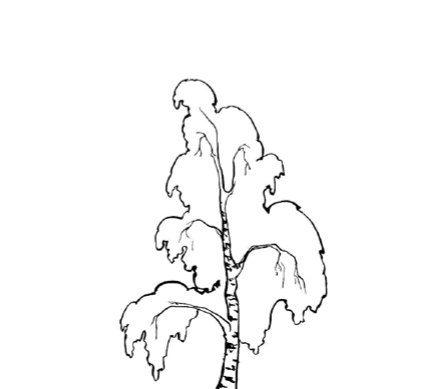 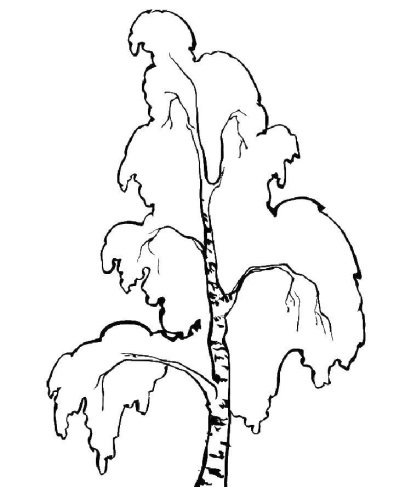 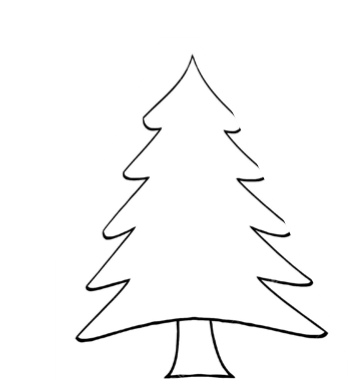 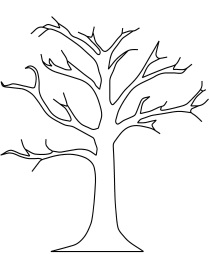 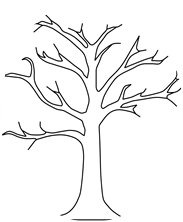 8
Условия для получения производственной продуктивности  ягод
Естественное развитие
Выборочные рубки
Сплошные 
рубки
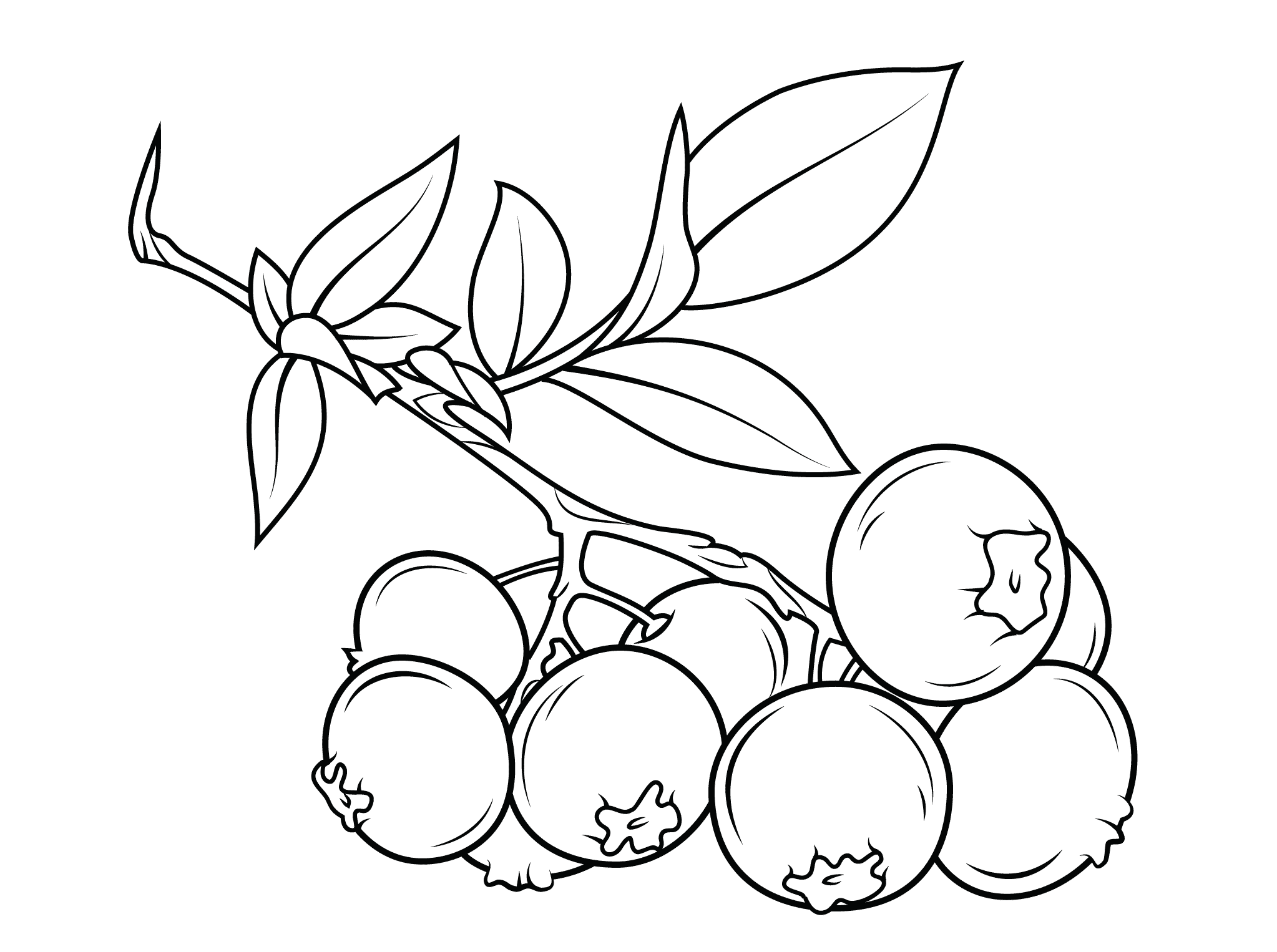 ВС
ВС
ТС
5-7 лет
ТС
Черника
40 – 50 лет
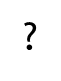 ?
2-3 года
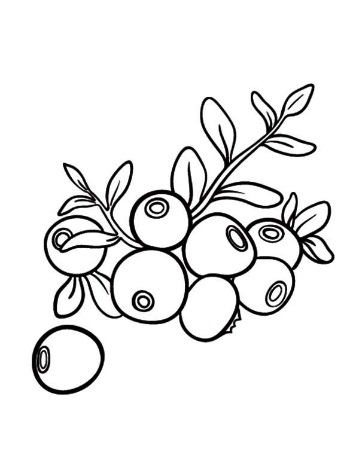 ВС
Брусника
ТС
ТС
ВС
5-7 лет
30 – 40 лет
?
6-8 лет
?
ТС
Малина
6-8 лет
Landolt, 1977; Цыганов, 1983; Телишевский, 1986
ТС - Текущее состояние, ВС - Восстановленное состояние
9
Регрессионная зависимость урожайности ягод от освещенности
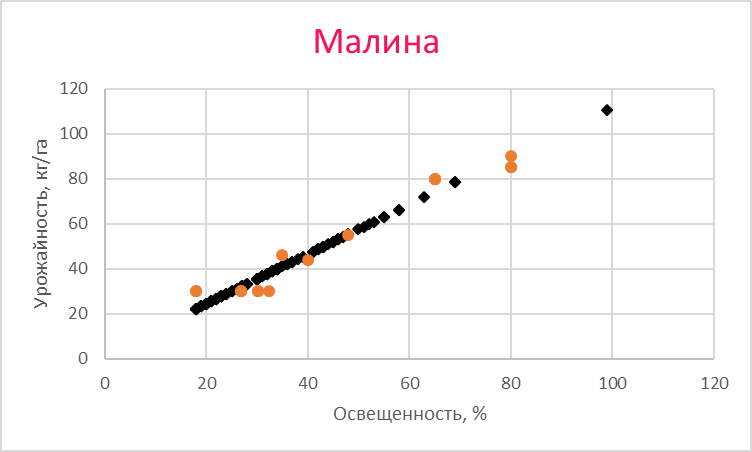 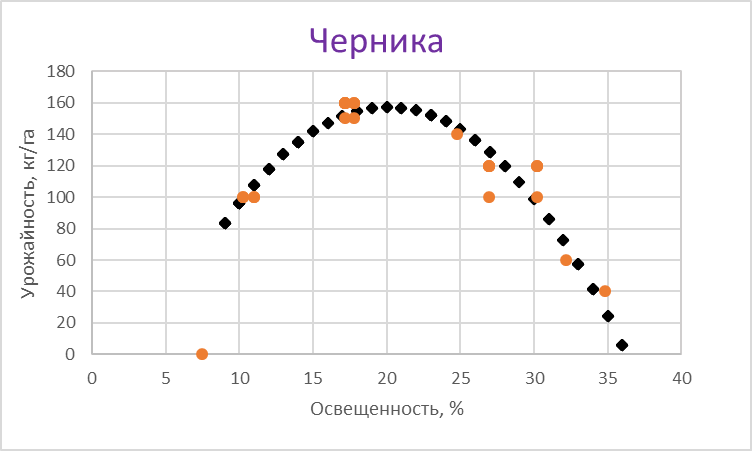 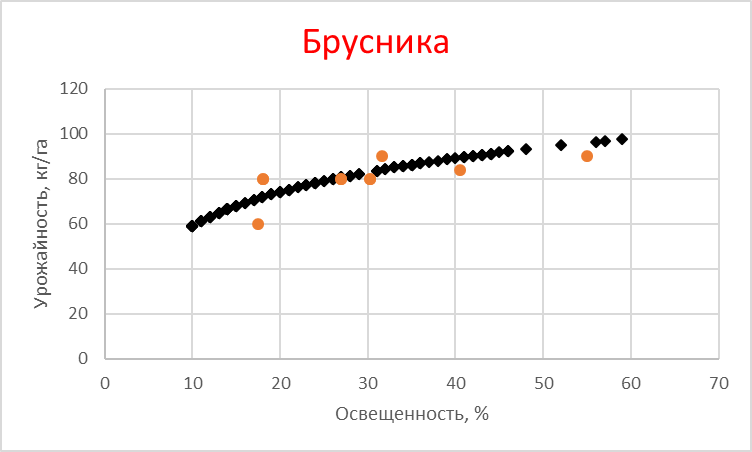 А3,В3,С3
Y = -0.6*FAR02+24.12*FAR0-85
R² = 0,8123
В2,С2
Y = -0.9*FAR02+41.5*FAR0-296
R² = 0,8421
А4, В4
Y=-0.3*FAR02+16.5 FAR0-68,9
R² = 0,772
А2,А3
Y = 0.8*FAR0+12.3
R² = 0,8378
В2,В3,В4
Y = 1.1*FAR0+2.5
R² = 0,9563
С3,С4
Y = 0.5*FAR0+97.8
R² = 0,9323
Д2,Д3,Д4 
Y = 0.5*FAR0+105.5
R² = 0,792
А2, В2
Y= 16.3*ln(FAR0) - 14.3
R² = 0,8869
А3
Y = 27.1*ln(FAR0) – 49
R² = 0,7603
В3,С3
Y = -21.7*ln(FAR0) + 9.1
R² = 0,7259
где Y – урожайность лесных ягод
10
Объекты
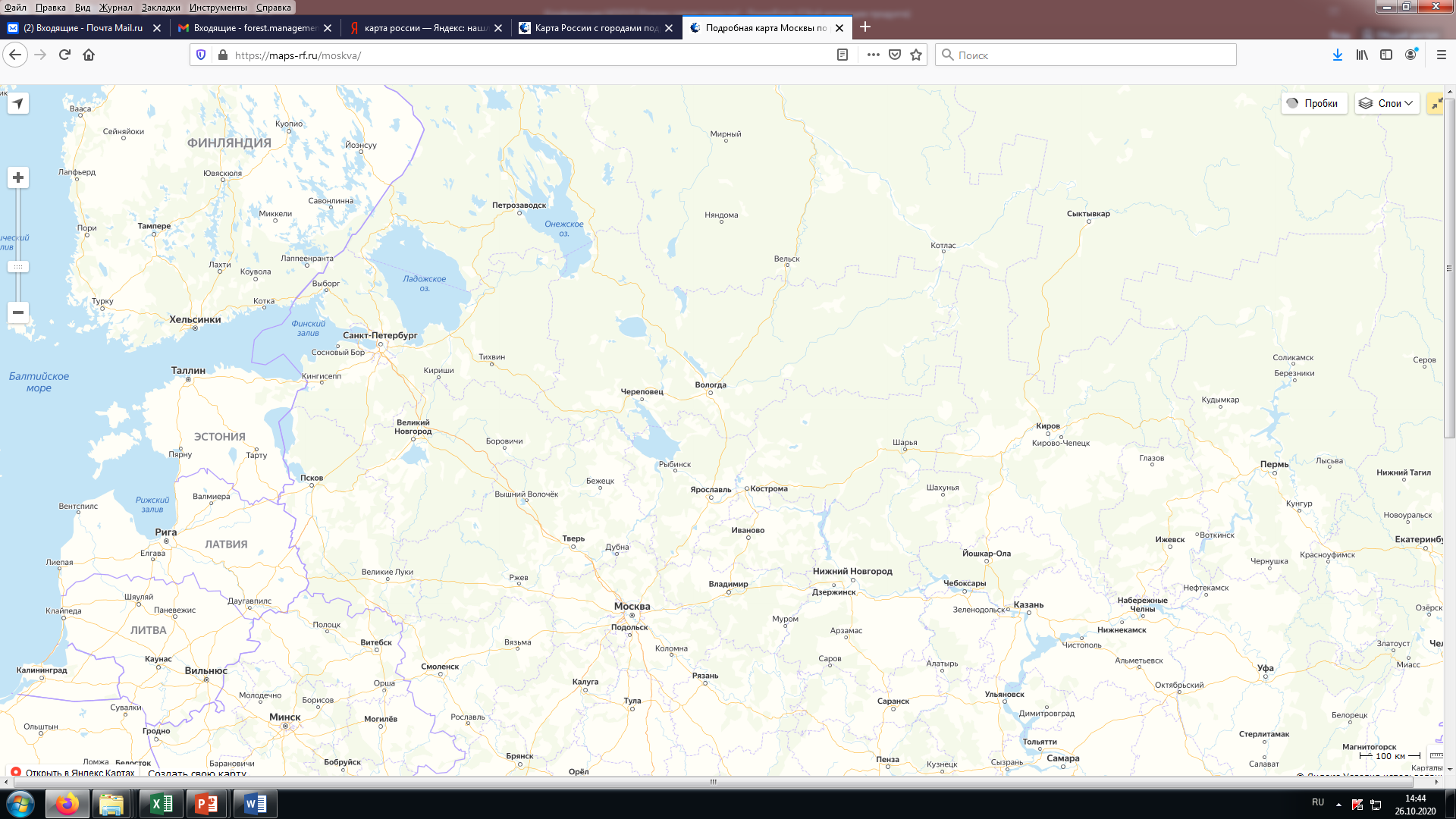 Э
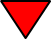 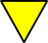 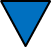 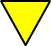 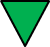 Э
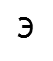 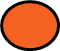 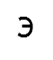 Э
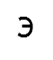 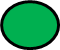 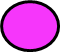 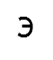 11
Проверка урожайности ягодников
ПП заповедника «Брянский лес» - черника
ПП Приокско-Террасного заповедника - брусника
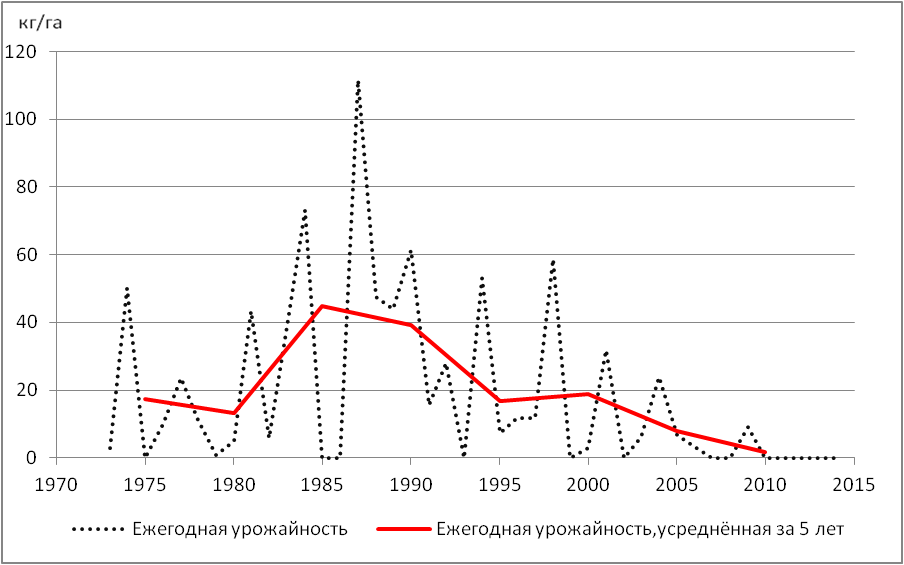 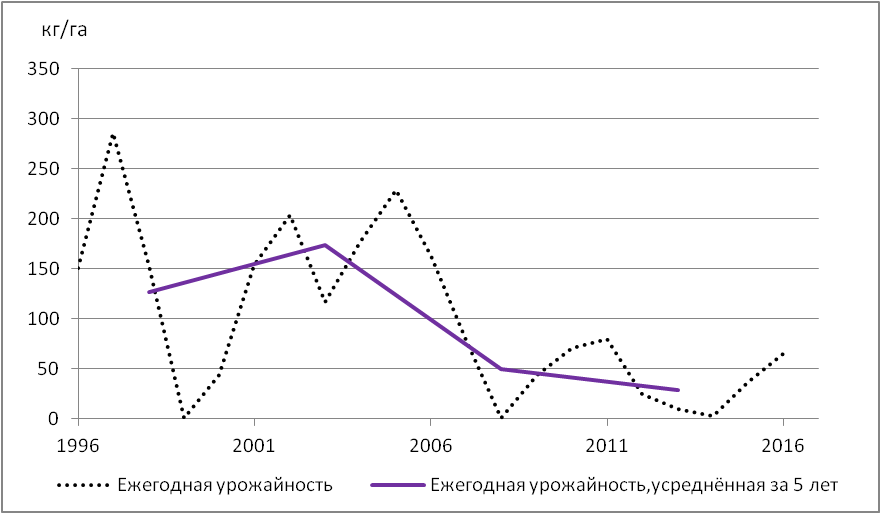 12
Экспериментальные лесохозяйственные сценарии
13
Средняя урожайность ягодоносных выделов
Естественное развитие
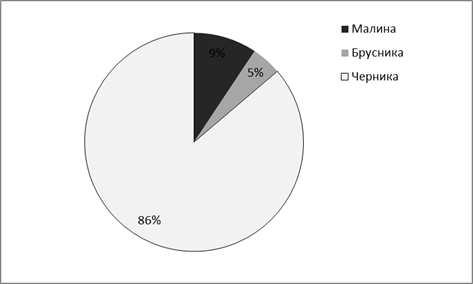 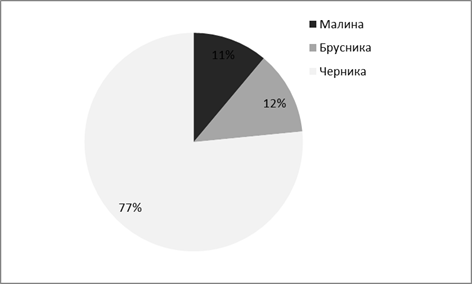 Объект Данки
Объект
Маньга
13%
50%
Ягодоносная
 площадь
Ягодоносная
 площадь
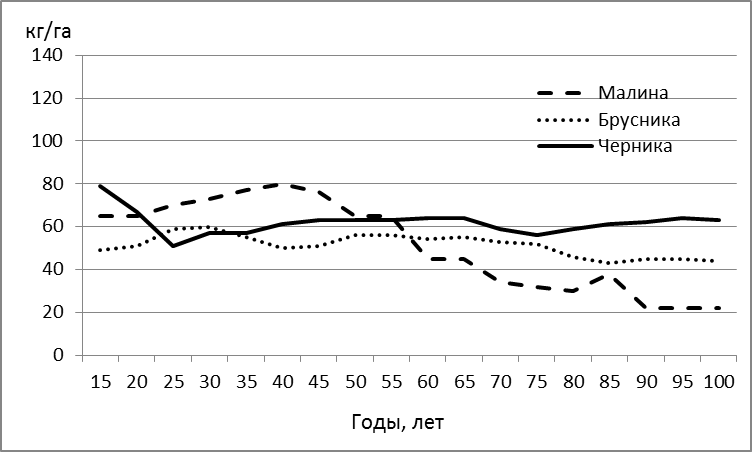 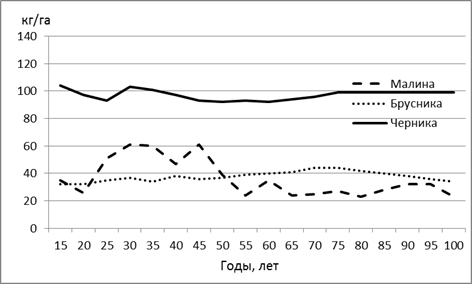 14
Средняя урожайность ягодоносных выделов
Сплошные рубки
Выборочные рубки
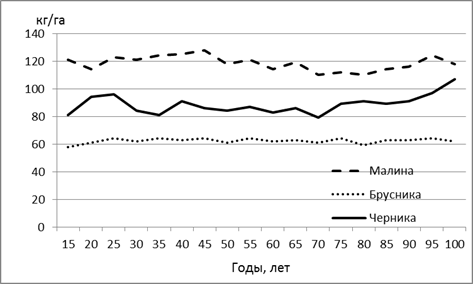 Объект Данки
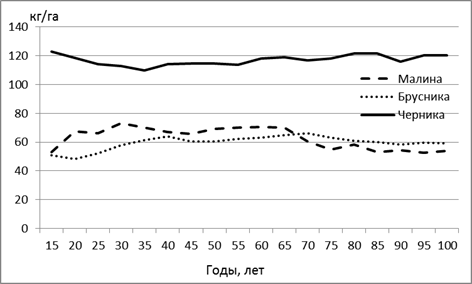 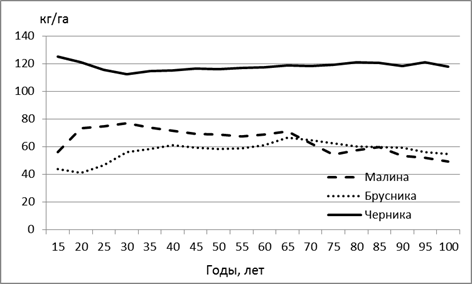 Объект 
Маньга
15
Данные приведены к общей площади лесничеств
Синергия и конфликты при рубках и заготовке ягод
Объект Данки
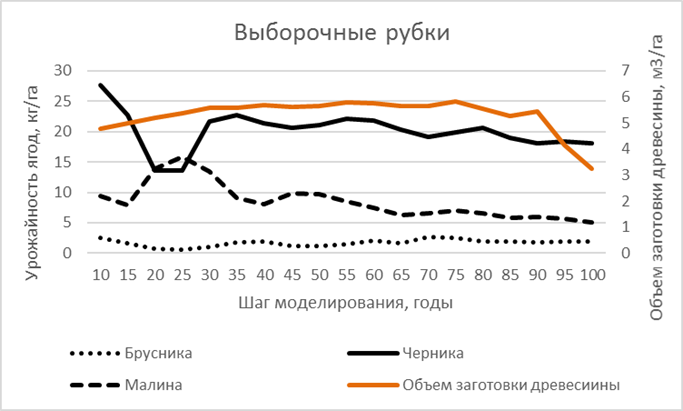 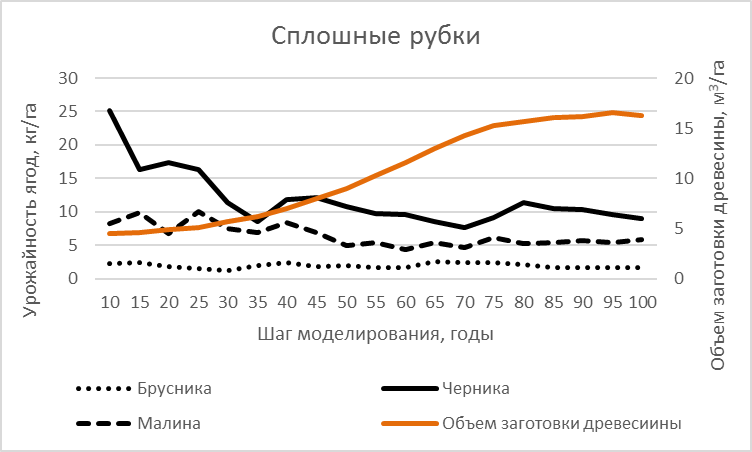 Объект Маньга
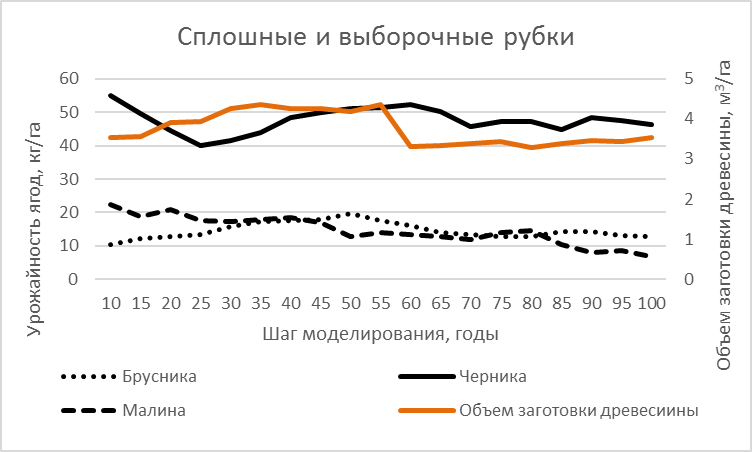 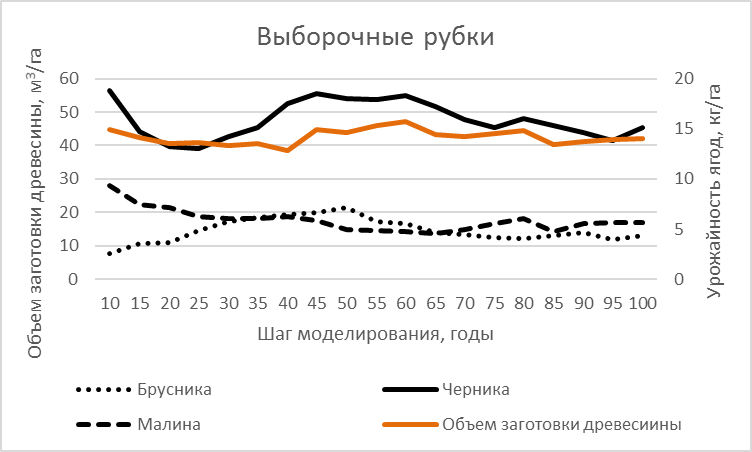 Урожайность ягод, кг/га
Объем заготовки древесины, м 3/га
При выборочных рубках можно достичь синергии между обеспечением древесиной и сбором ягод;
Найден объем  сплошных рубок 6 - 10 м3/га, который не ведет к деградации ягодников
16
Влияние климата на продуктивность ягод при естественном развитие
Черника
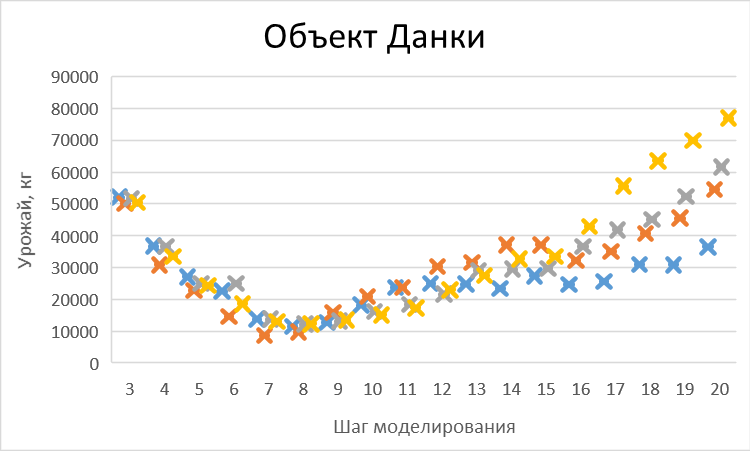 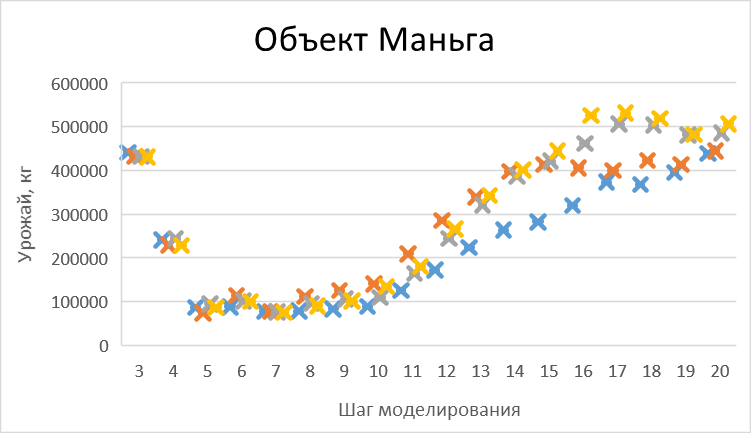 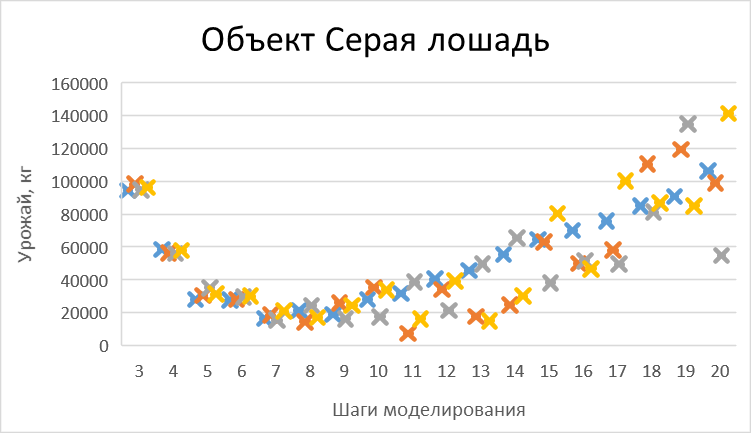 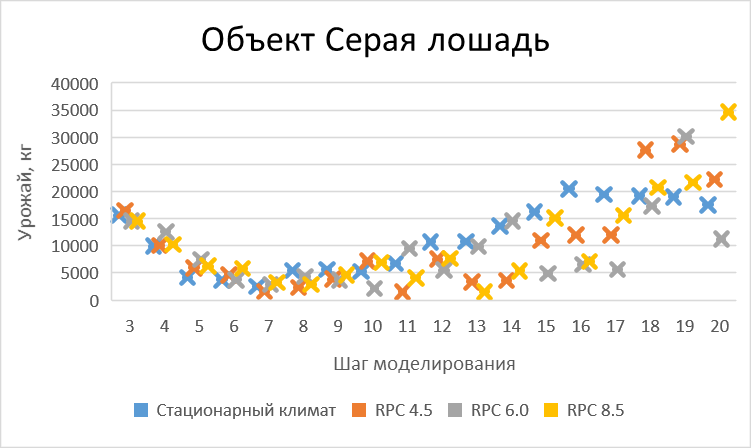 Сценарии основаны на прогнозах 5-го оценочного доклада МГЭИК
Брусника
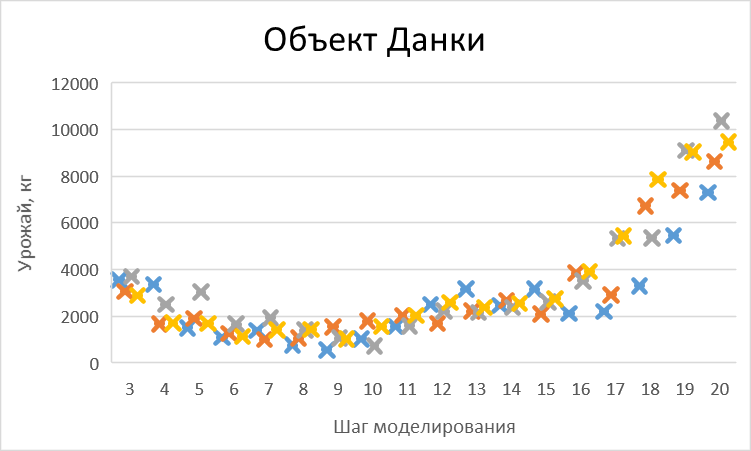 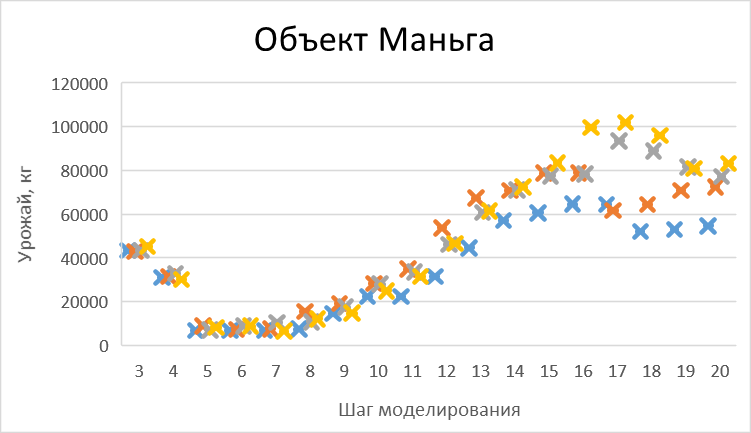 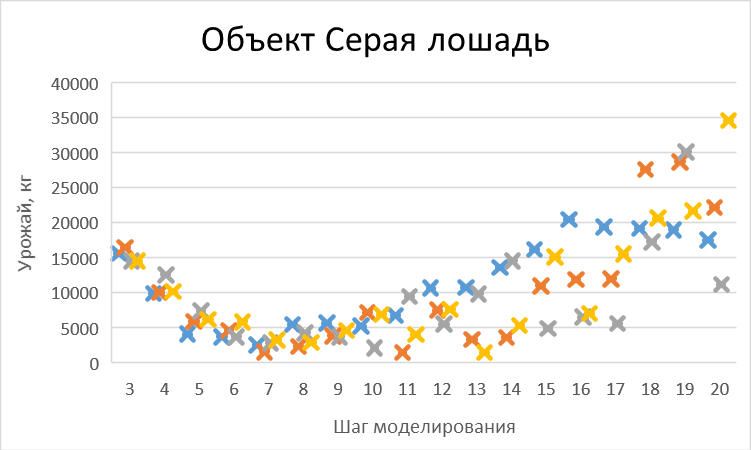 17
Подбор участков для промышленной заготовки ягод:
Отдаленность от сел, деревень, автомагистралей больше  2 км; от городов и поселков районного значения - 5 км; от границ городов областного значения - 50 км.
От дорог не более чем на 5 км. При отсутствии дорог и путей к ним, они могут подбираться лишь в случае, если строительство их намечено в ближайшие 5 лет.
Площадь выделов более 3 га. Либо несколько примыкающих общей площадью более 3 га. 
Минимальное значение среднемноголетней урожайности ягодников, включаемых в участки для промысловых заготовок дикорастущих ягод, должно составлять не менее 50 кг/га.
18
Оцифровка дорожно-тропиночной  сети и населенных пунктов
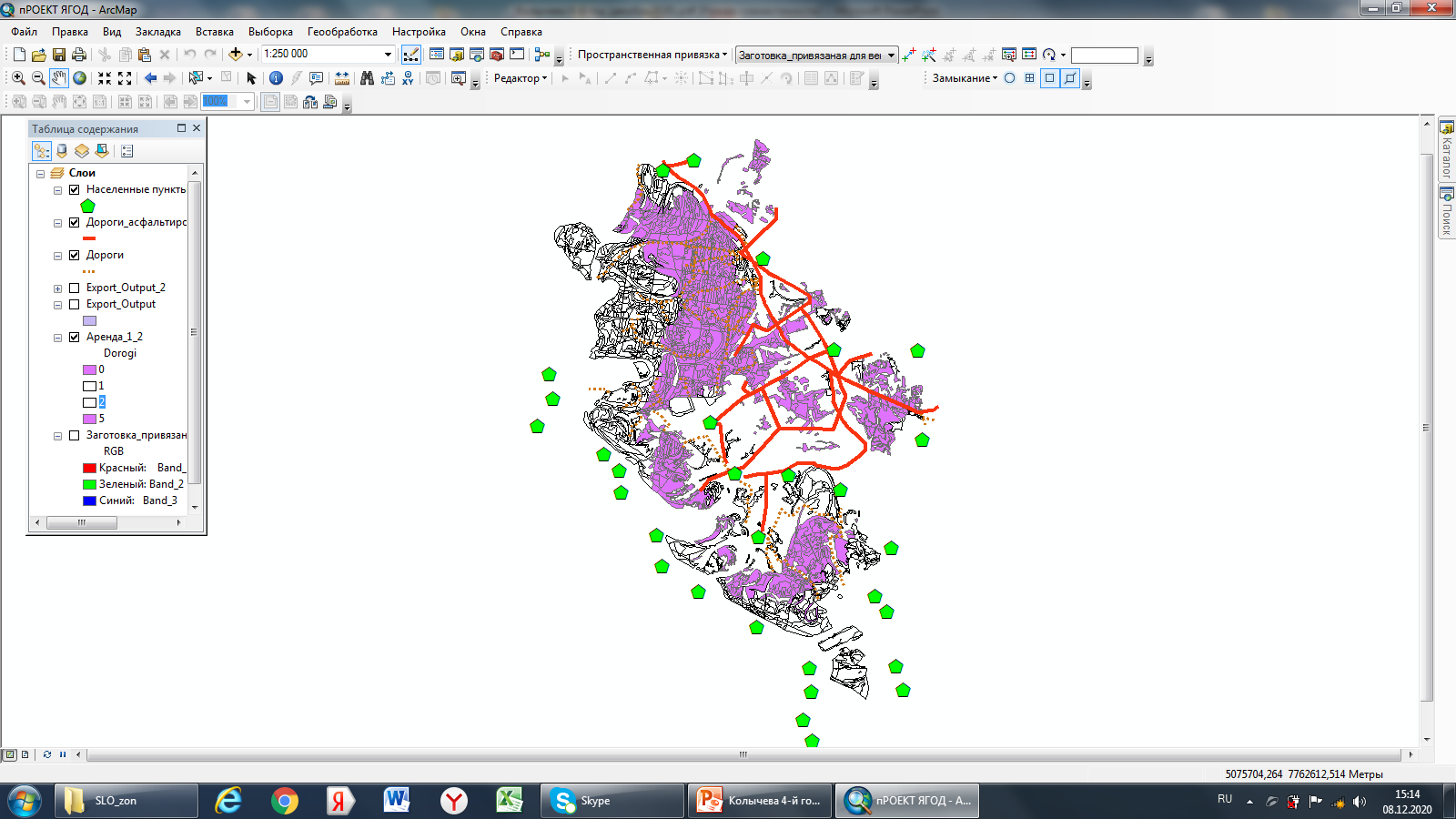 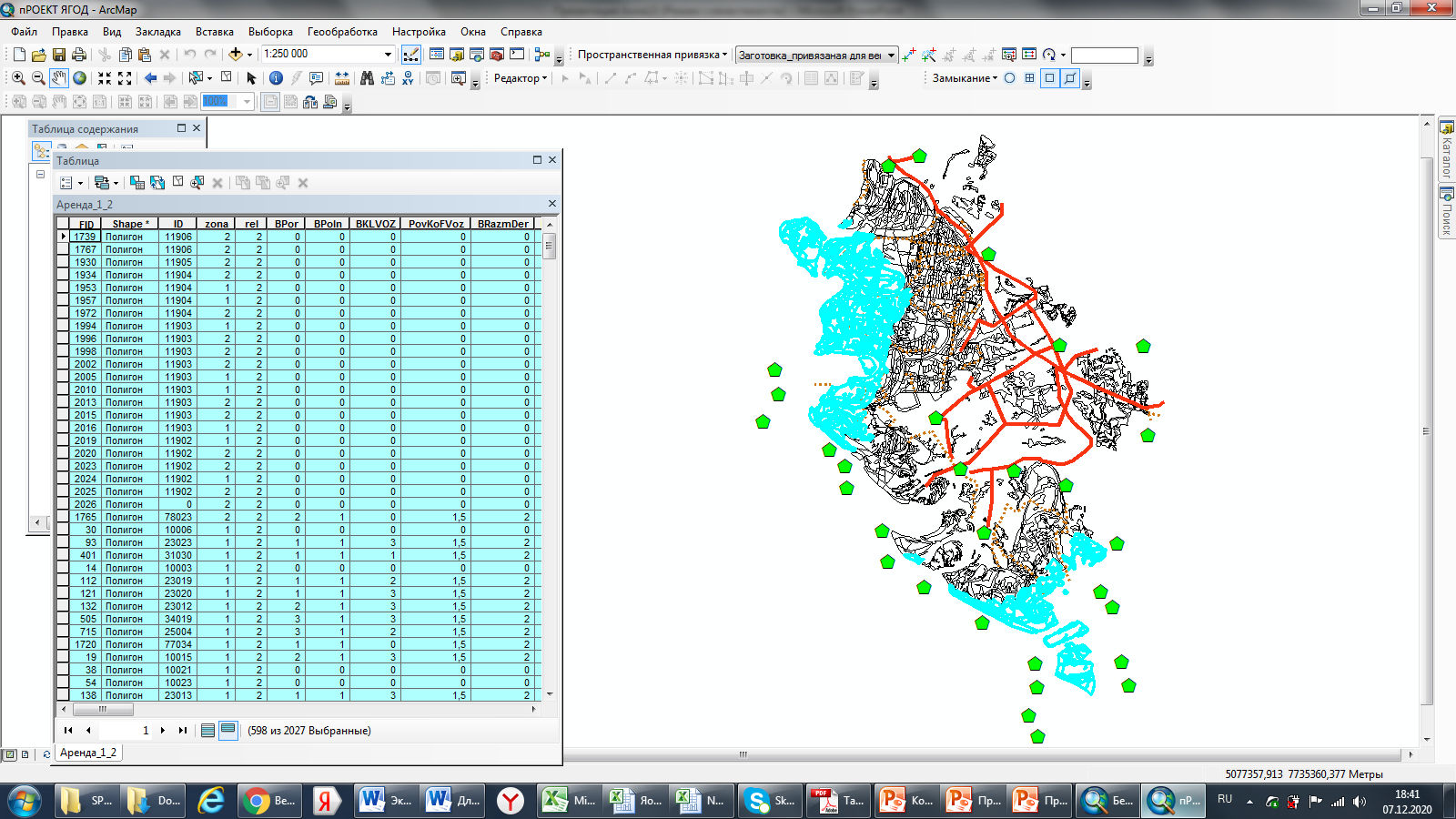 Территория пригодная для промышленной заготовки ягод
Выдела, удаленностью более 5 км от дороги
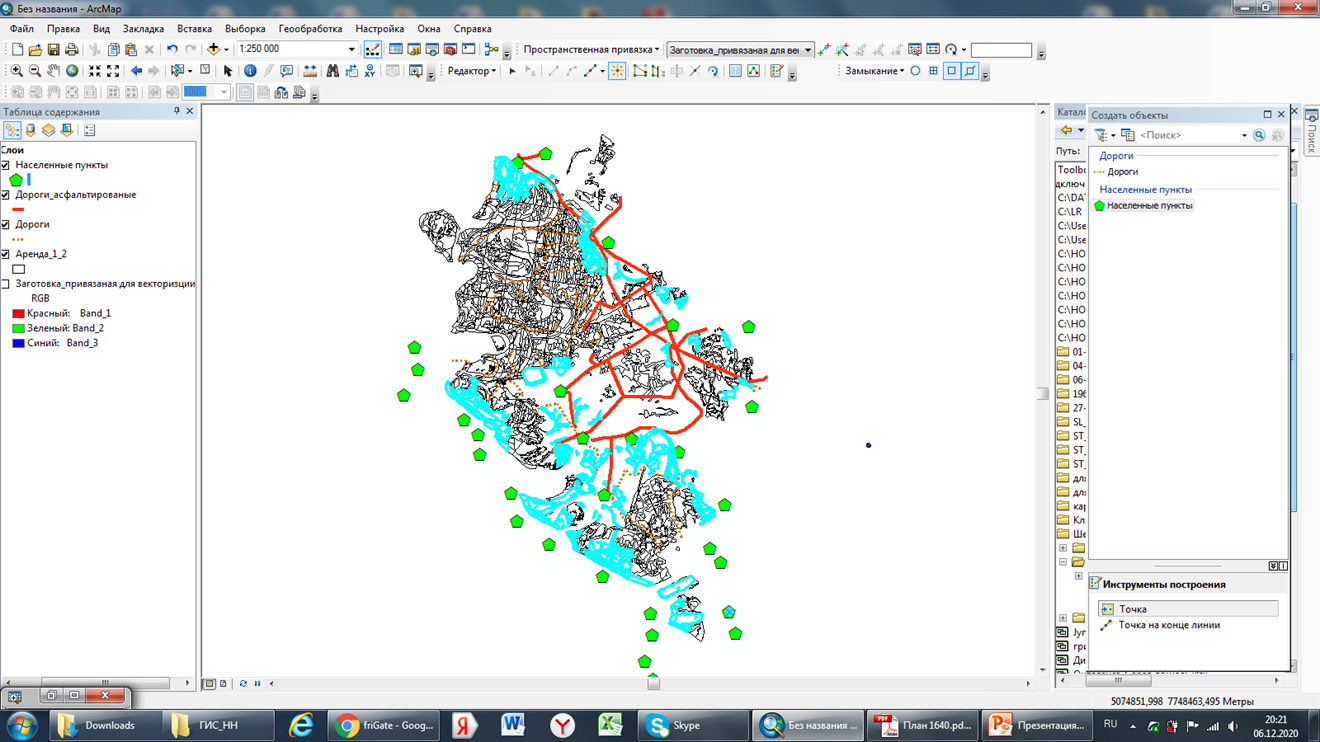 Выдела, удаленностью менее 2 км от населенных пунктов
19
Участки для промышленной заготовки ягод
679 га
Ягодоносные площади1066 га
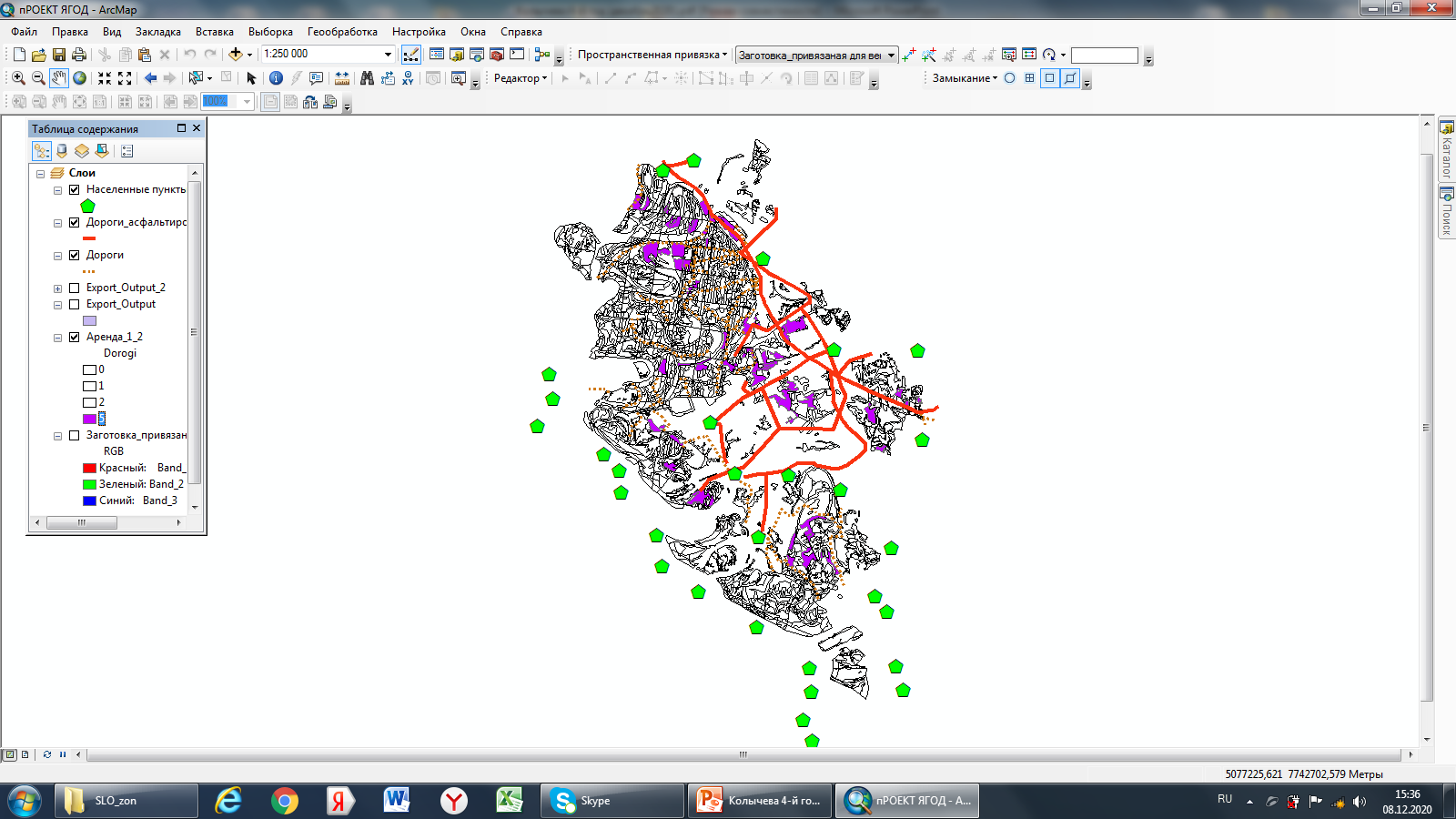 Условные обозначения
Населенные пункты

Дороги для проезда легковых автомобилей

Ягодоносные выдела

Выдела зоны 
промышленной 
заготовки
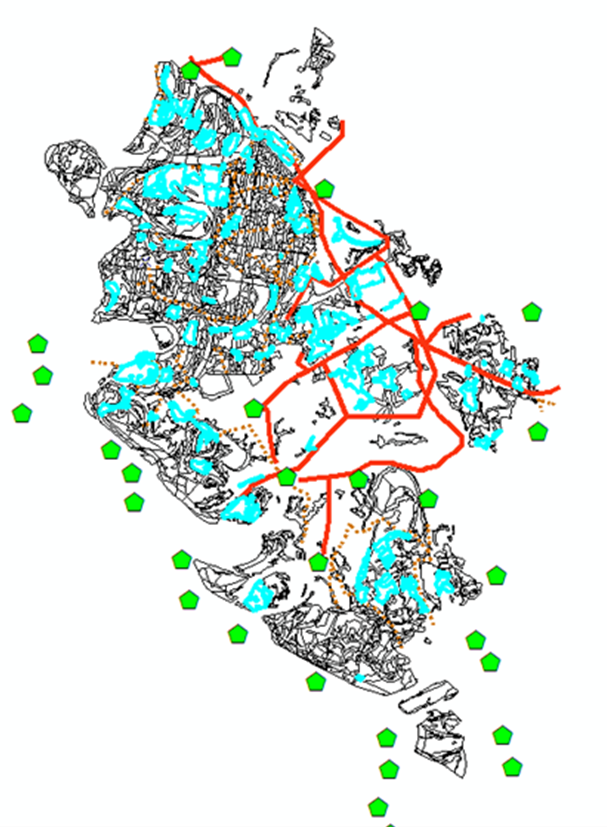 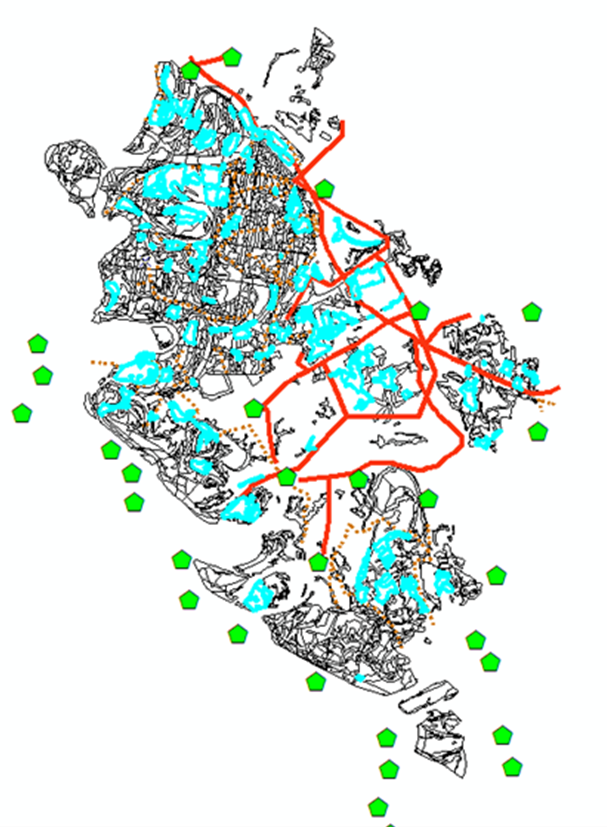 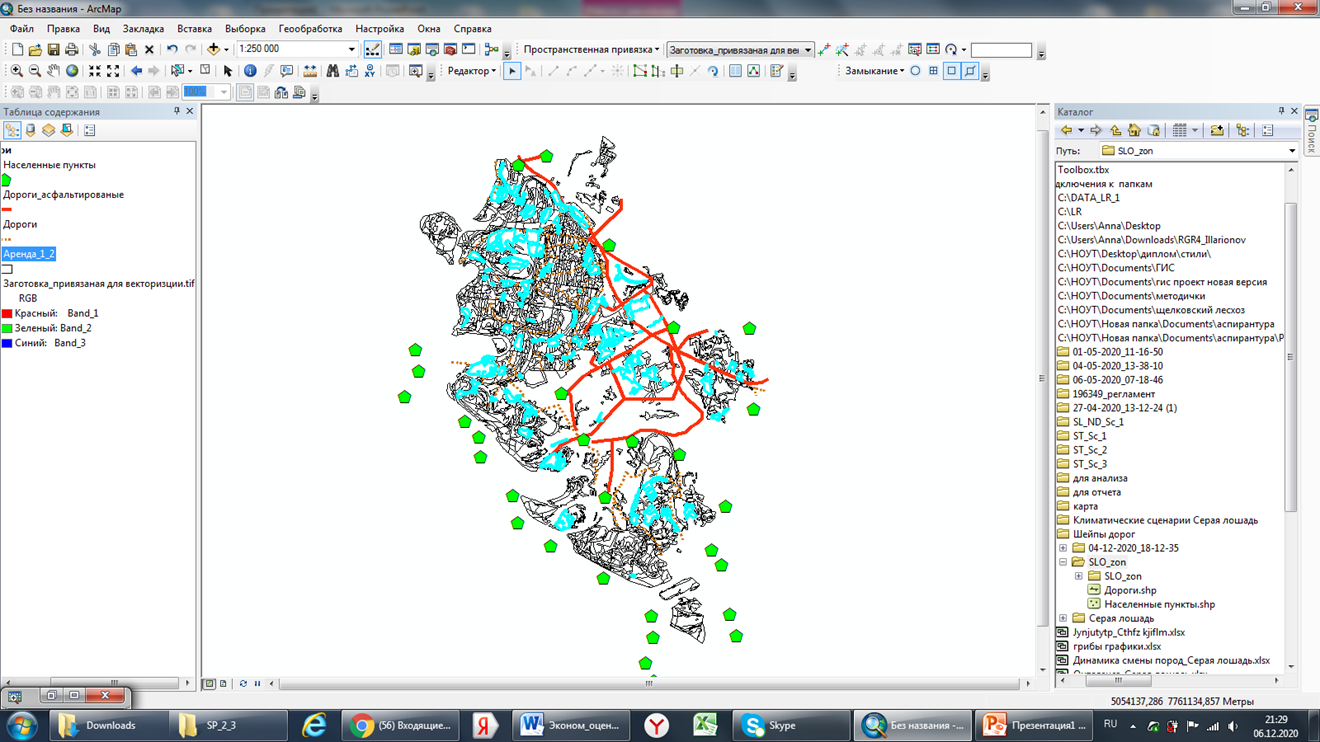 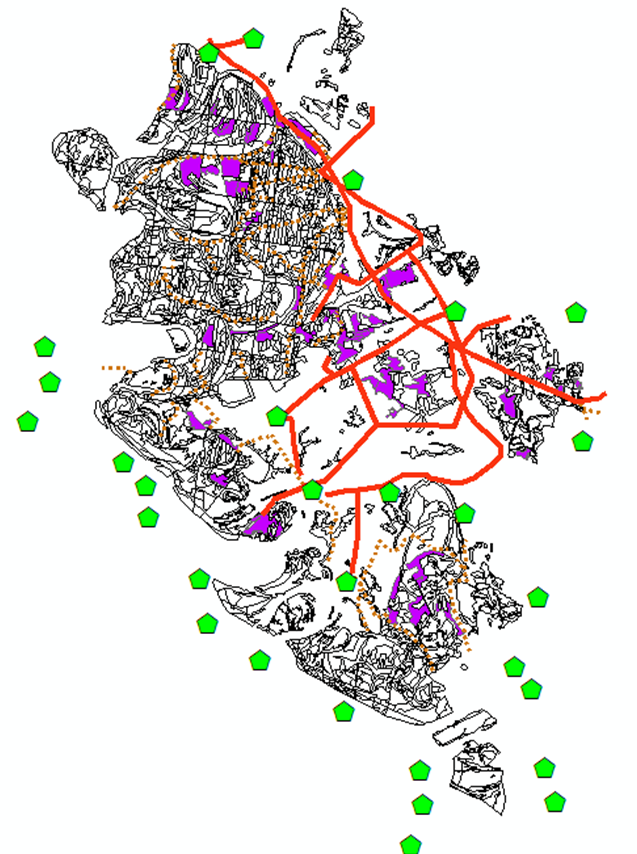 20
Нормы сбора брусники и черники совком при различной урожайности (Чупров, 1982)
Для местного населения

Черники 1,8 т/год 



Брусники 0,047 т/год  



Малины 0,7 т/год
Для промышленного сбора

Черники 7,77 т/год – норматив 520 чел.дней


Брусники 1,41 т/год - 90 чел.дней



Малины 2,58 т т/год 360 чел.дней
0,4млн
1,5млн
0,009
млн
0,3 млн
0,1млн
0,5 млн
21
Экономическая оценка на примере части Тихвинского лесничества
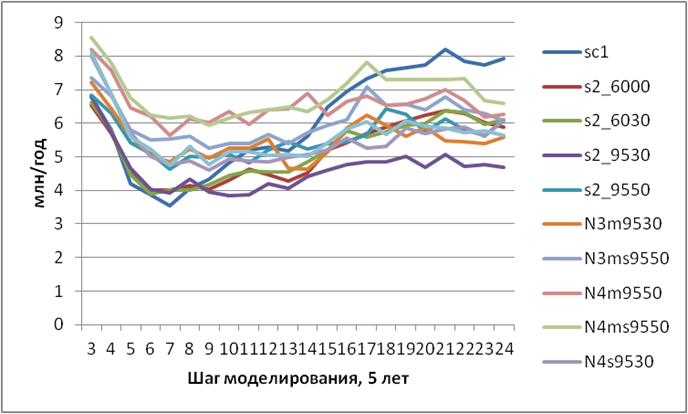 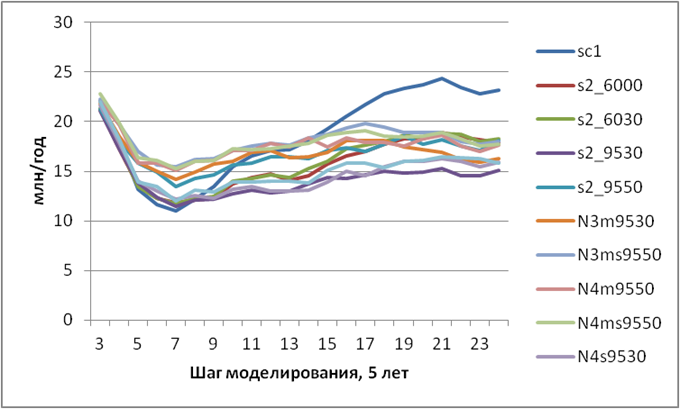 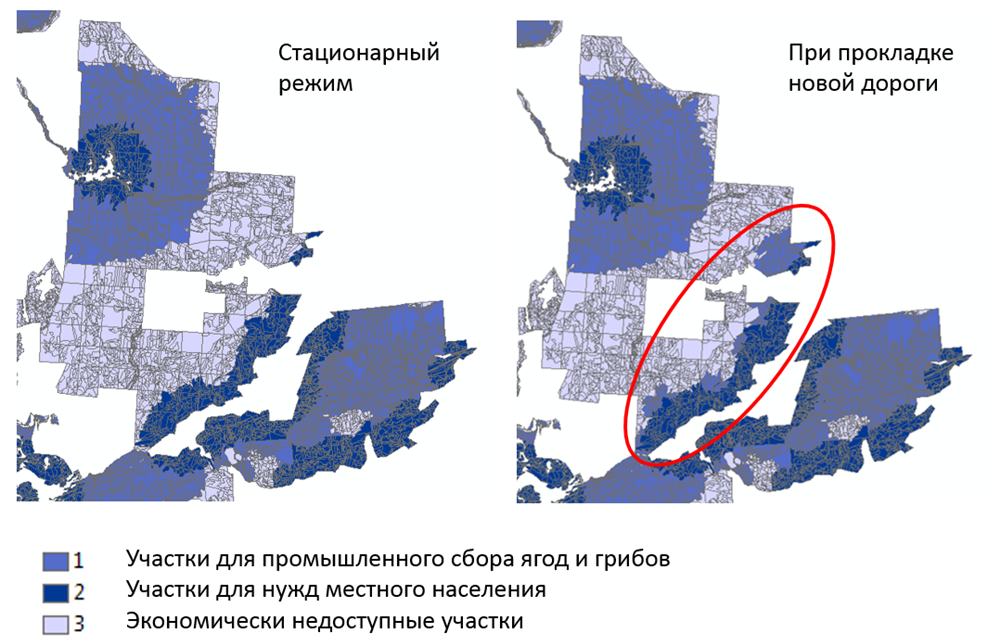 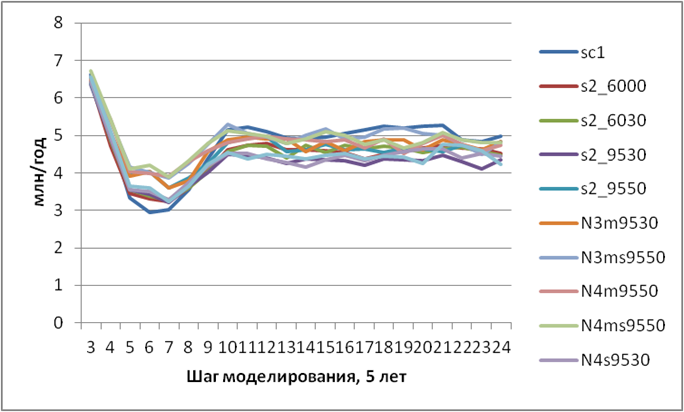 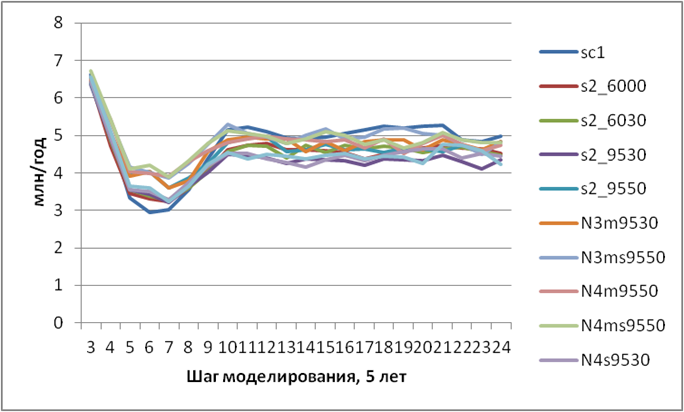 1)	процент освоения расчетной лесосеки;
2)	доля территории проведения лесокультурных мероприятий от площади сплошных рубок;
3)	проведение рубок ухода в молодняках;
4)	проведение рубок ухода в средневозрастных насаждениях;
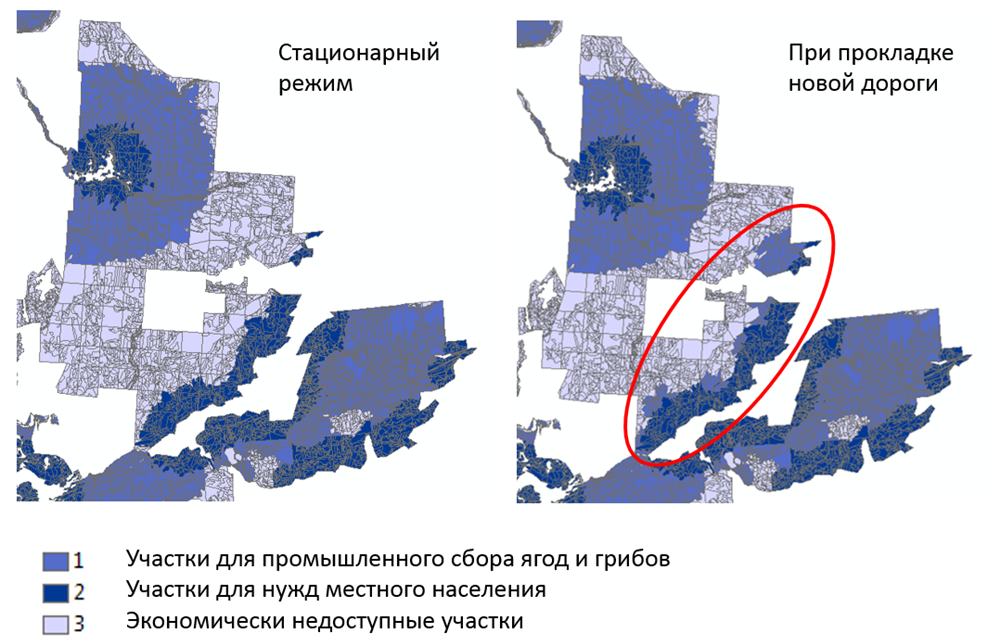 22
Выводы
Анализ российской и зарубежной литературы позволил установить, что продуктивность ягодников тесно связана с таксационными данными, динамика которых прогнозируется большинством лесных моделей. Выявлена проблема оценки недревесных ресурсов в смешанных и многоярусных насаждениях,а так же с наличием подроста и подлеска, так как рассмотренные модели расчета урожайности ягод работают только в чистых одновозрастных насаждениях. При оценке пищевых ресурсов в смешанных насаждениях требуется учет доли составляющих пород в древостое. 
Дополнительным модулем модели FORRUS-S разработан блок расчета урожайности лесных ягод, который кроме таксационных характеристик древостоя включает наиболее значимый предиктор продуктивности ягод – освещенность на уровне напочвенного покрова.
По результатам верификации на объекте Приокско-террасный заповедник и Брянский лес выявлена некорректность учета только полноты при расчете урожайности и необходимость перехода на освещенность. Выявлена точность модельного прогноза роста лесных ягод, для черники по Брянскому лесу 17% и брусники по Приокско-террасному заповеднику для брусники 19%.
23
Выводы
Выявлена динамика урожайности ягод при различных способах ведения лесного хозяйства. Установлено, что реакция ягодников на рубки в различных лесных зонах неодинакова. Наиболее благоприятно на урожайность черники влияют выборочные рубки в зоне хвойно-широколиственных лесов, в таежной зоне положительный  эффект рубок проявляется меньше. Брусника и малина наиболее продуктивны в сценариях со сплошными рубками.
В зависимости от особенности лесных участков произведено экономическое деление территории и выявлены участки, пригодные для промышленной заготовки лесных ягодников, участки для нужд местного населения и экономически недоступные участки. Найдены наиболее доходные сценарии ведения лесного хозяйства.
24
Публикации
Обзор моделей оценки пищевых ресурсов лесов центральной части России / А. А. Дулина, С. И. Чумаченко // Вопросы лесной науки. 2018. №1 РИНЦ
Review of models of food resources evaluation of the forests of central Russia / A.A. Dulina, S.I.Chumachenko / Forest Science Issues 2019 Vol. 1, No. 1, pp. 1-22 2019 РИНЦ
Modeling of multiple forest use under different management scenarios / S. Chumachenko, V.Kiseleva, A.Kolycheva Modeling of multiple forest use under different management scenarios// IOP Conference Series: Earth and Environmental Science Volume 574. 2020 СОПУС
Потенциал заготовки лесных ягод при различных способах ведения лесного хозяйства / А. А. Колычева, С. И. Чумаченко // Лесоведение. 2021. в редакции ВАК
Расчет урожайности лесных ягод с учетом освещенности на уровне напочвенного покрова методами имитационного моделирования /А. А. Колычева, С. И. Чумаченко // Вопросы лесной науки. 2021.  в стадии подготовки РИНЦ
25
Апробация
Научно-техническая конференция профессорско-преподавательского состава, аспирантов и студентов Мытищинского филиала МГТУ Им. Н.Э. Баумана / Возможности моделирования пищевых ресурсов лесов центральной части России // А.А. Дулина, С.И. Чумаченко. 2019.
 АЭРОКОСМИЧЕСКИЕ МЕТОДЫ И ГЕОИНФОРМАЦИОННЫЕ ТЕХНОЛОГИИ ВЛЕСОВЕДЕНИИ, ЛЕСНОМ ХОЗЯЙСТВЕ И ЭКОЛОГИИ: Доклады VII Всероссийской конференции (Москва, 22-24 апреля 2019 г.)  М.: ЦЭПЛ РАН, 2019 г. 180 с Дулина А.А., Чумаченко С.И. Обоснование учета освещенности для моделирования пищевых ресурсов лесов Центральной части России с. 123-125. РИНЦ
Материалы IV Всероссийской научной конференции с международным участием «НАУЧНЫЕ ОСНОВЫ УСТОЙЧИВОГО УПРАВЛЕНИЯ ЛЕСАМИ» (27-30 октября 2020 Москва, Россия) Долгосрочный прогноз урожайности лесных ягод при различных видах рубок с. 57 – 59. РИНЦ
RUFOSS – ПРОГРАММНЫЙ МОДУЛЬ ИНТЕГРАЦИИ ИМИТАЦИОННЫХ МОДЕЛЕЙ ДЛЯ ОЦЕНКИ ВЗАИМОДЕЙСТВИЙ МЕЖДУ ЛЕСНЫМИ ЭКОСИСТЕМНЫМИ УСЛУГАМИ Шанин В.Н., Лукина Н.В., Тебенькова Д.Н., Чумаченко С.И., Грабарник П.Я., Чертов О.Г., Кондратьев С.А., Ханина Л.Г., Фролов П.В., Быховец С.С., Бобровский М.В., Киселева В.В., Карпечко Ю.В., Шмакова М.В., Колычева А.А., Митрофанов Е.М. В сборнике: ПОЧВА КАК КОМПОНЕНТ БИОСФЕРЫ: ЭВОЛЮЦИЯ, ФУНКЦИОНИРОВАНИЕ И ЭКОЛОГИЧЕСКИЕ АСПЕКТЫ. Материалы Всероссийской научной конференции, посвященной 50-летию ИФХиБПП РАН. Редакционная коллегия: И.В. Иванов, В.Н. Кудеяров, А.В. Лупачев, Д.Л. Пинский, И.В. Припутина, С.Н. Удальцов Рекомендовано к изданию Ученым советом ИФХиБПП РАН. 2020. С. 212-214. РИНЦ
Научно-техническая конференция профессорско-преподавательского состава, аспирантов и студентов Мытищинского филиала МГТУ Им. Н.Э. Баумана / Прогноз и оценка урожая лесных ягод в зависимости от экономической доступности участка //А.А. Колычева. 2021. в редакции РИНЦ
26
Планы:
Подготовка для печати двух статей;
Подготовка выпускной квалификационной работы;
27
Спасибо за внимание!
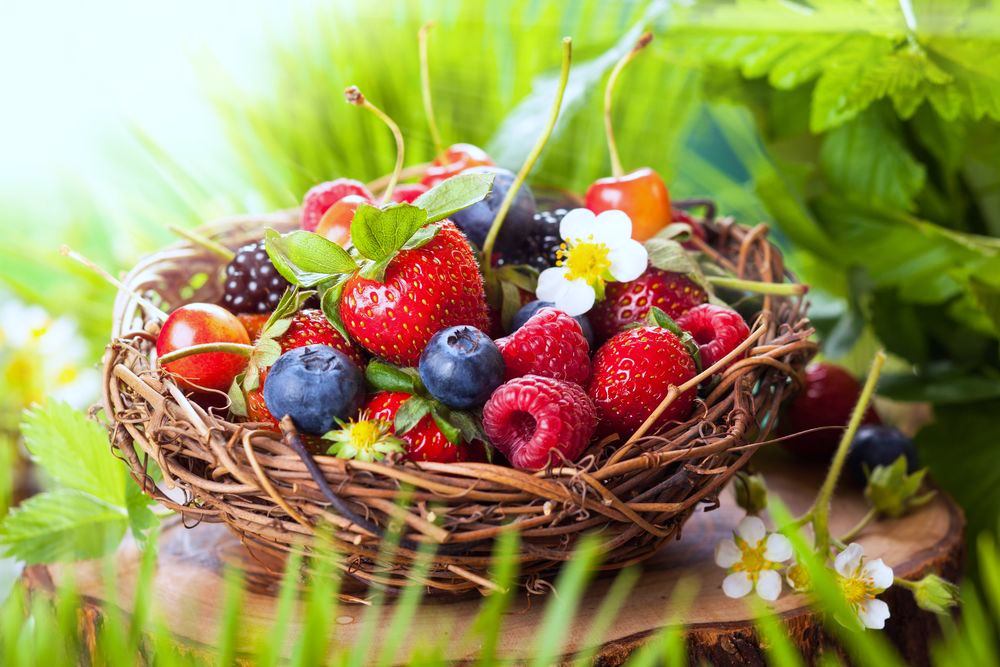 28